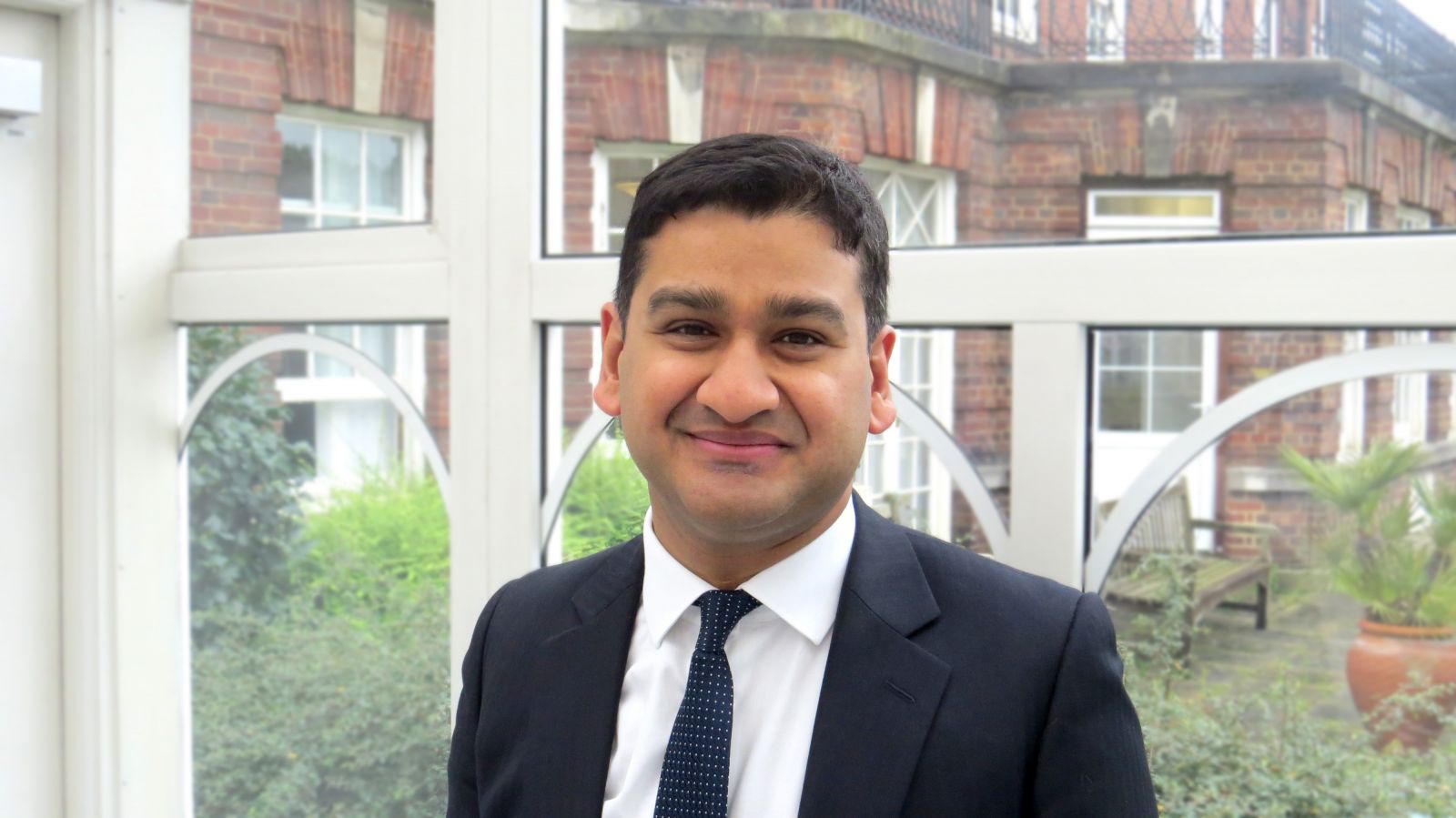 Presentation Title Here
Insert Name Here 
Insert Title Here
Royal Brompton & Harefield NHS Foundation Trust, London, UK
EXAMPLE TEMPLATE – PLEASE EDIT FOR YOUR TALK
Conflict of Interest
Please ensure you complete the conflict of interest slide, 
if there are none please state this on the slide.
Don't forget
to collect your FREE patient resources from the STARS booth
www.heartrhythmalliance.org
info@heartrhythmalliance.org
+44 1789 867501
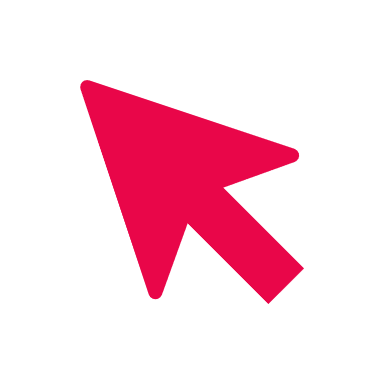 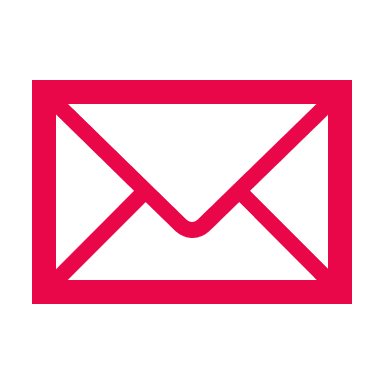 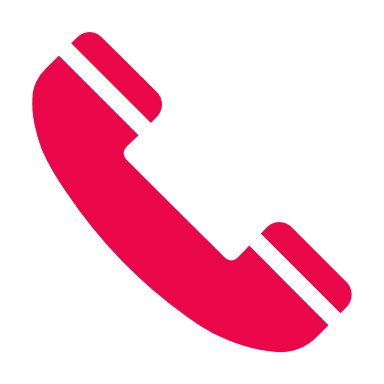 Connect with us
@arrhythmiaalliance
STARS - Helping people with Syncope, Blackouts & Reflex Anoxic Seizures
@BlackoutsTrust
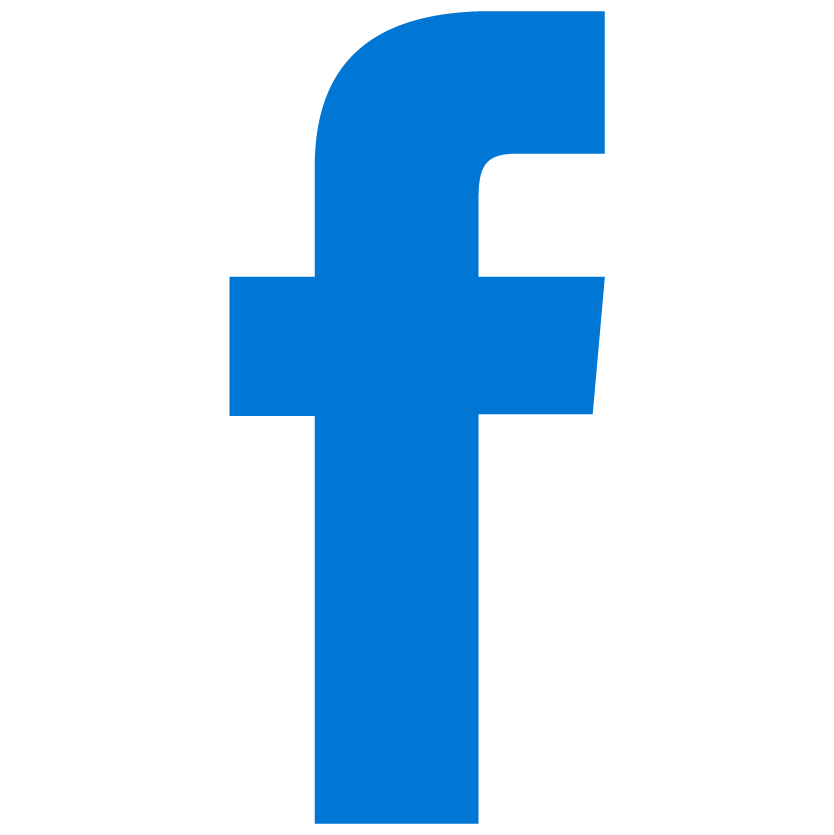 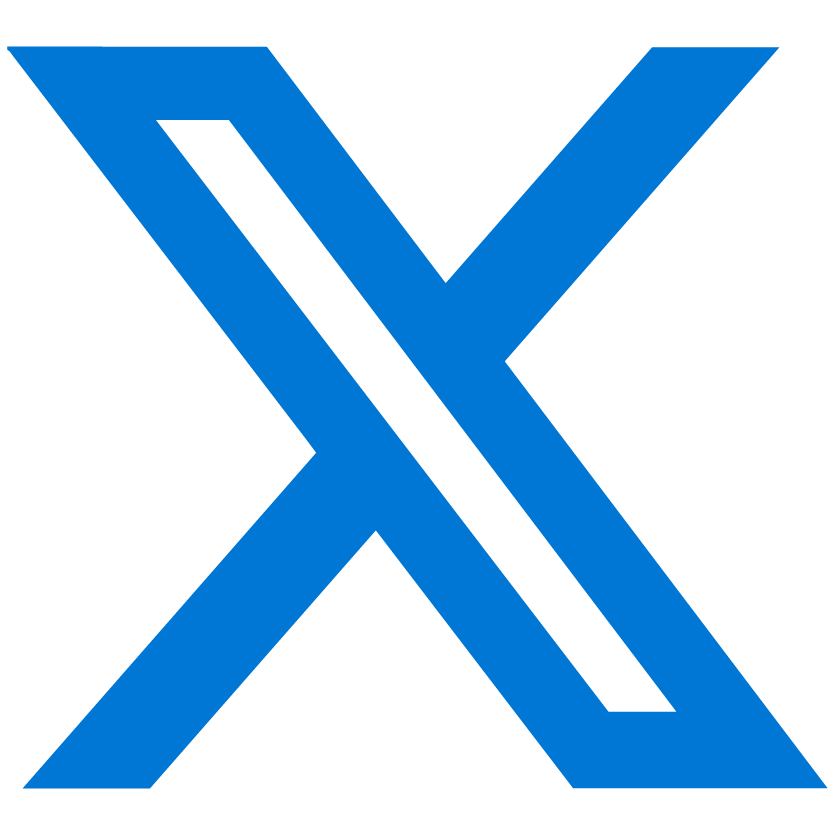 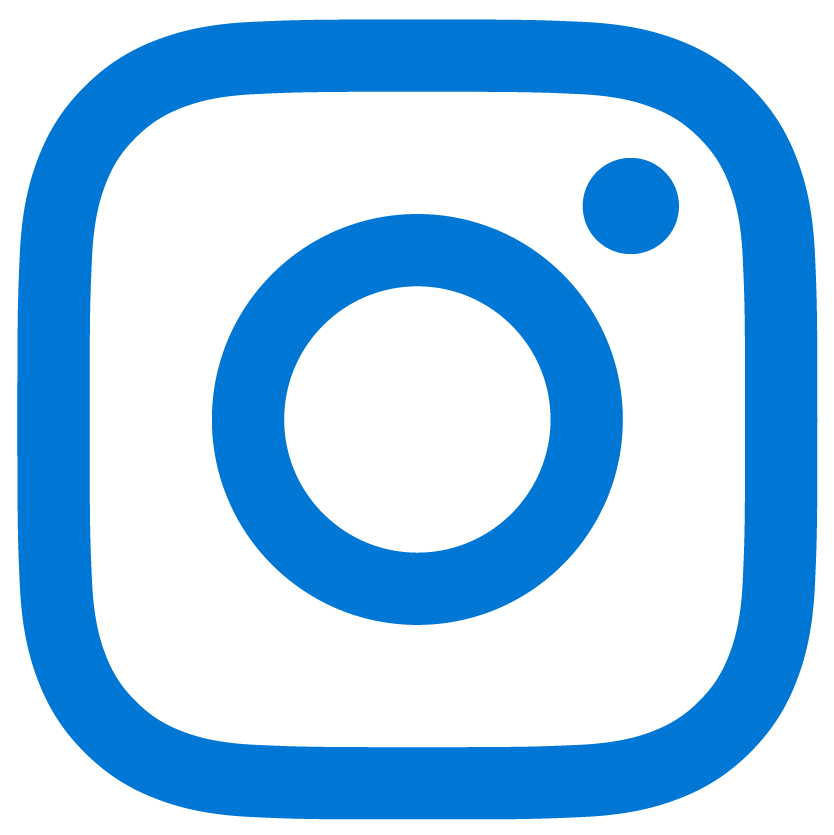